Курс по уеб програмиране
Занятие №4JavaScript (част 2)
Съдържание
Функции (продължение)
Масиви
Асоциативни масиви
Обекти
Document Object Model (DOM)
jQuery
Функции
Наименованията на функциите са променливи
Функциите са стойности (от тип Function)
Функциите могат да бъдат анонимни (без наименование)
Като следствие, функциите могат да се
съхраняват в променливи
извикват с методите call и apply
предават като аргументи към други функции
връщат като резултат от изпълнението на други функции
Функциите могат да бъдат влагани (closures)
Тялото на една функция може да съдържа други функции
Функции
Създаване на анонимна функция
Със стандартна декларация
Синтаксисfunction ([параметър-1[, параметър-2…]]) {	тяло-на-функцията}
Примерfunction () {}function () {	console.log("Hello!");}function (a, b) {	return a + b;}
Функции
Създаване на анонимна функция
С оператора new и идентификатора Function – като низови аргументи се подават наименованията на параметрите (ако има такива) и тялото на функцията
Синтаксисnew Function() // празна функцияnew Function([аргумент-1, [аргумент-2, […]], тяло)
Примерnew Function()new Function('console.log("Hello!")')new Function('a', 'b', 'return a + b')
Функции
Съхраняване на функции в променливи
Става по същия начин, като с променливи от друг тип
Синтаксиспроменлива = стойност-или-израз-връщащ-функция
Пример (следните съждения правят едно и също нещо// стандартна декларация на функцияfunction sumFunc(a, b) {	 return a + b;}// присвояване на анонимна функция на променливаsumFunc = function (a, b) {	return a + b;}// присвояване на създадена с new анонимна функция на променливаsumFunc = new Function('a', 'b', 'return a + b');
Функции
Функциите могат да се извикват с методите call и apply
Методът call – извиква функцията с подадени аргументи
Синтаксисфункция.call(контекст[, аргумент-1[, аргумент-2[, …]]])
ПримерsumFunc.call(null, 3, 5)
Методът apply – извиква функцията с подаден масив от аргументи
Синтаксисфункция.apply(контекст[, масив-от-аргументи])
ПримерsumFunc.apply(null, [3, 5])
Функции
Предаване на функции като аргумент
Става по същия начин, като с променливи от друг тип
Функцията setInterval – указва подадена като аргумент функция да се изпълнява периодично през посочен интервал от време и връща идентификатор на таймера
СинтаксисsetInterval(функция, милисекунди[, език])
Пример// всяка секунда (1000 ms) в конзолата ще се появява ред „Тик-так.“intervalTimerId = setInterval(	function () { console.log("Тик-так."); },	1000);
Функции
Предаване на функции като аргумент
Става по същия начин, като с променливи от друг тип
Функцията clearInterval – прекратява периодичните извиквания указани от посочения идентификатор на таймера
СинтаксисclearInterval(идентификатор)
ПримерclearInterval(intervalTimerId);
Функции
Предаване на функции като аргумент
Става по същия начин, като с променливи от друг тип
Функцията setTimeout – указва подадената като аргумент функция да се изпълнява еднократно след посочен интервал от време и връща идентификатор на таймера
СинтаксисsetTimeout(функция, милисекунди)
Пример// след 10 секунди (10000 ms) в конзолата ще се появява ред „Хоп!“timeoutTimerId = setTimeout(	function () { console.log("Хоп!"); },	10000);
Функции
Предаване на функции като аргумент
Става по същия начин, като с променливи от друг тип
Функцията clearTimeout – отказва еднократното извикване указано от посочения идентификатор на таймера
СинтаксисclearTimeout(идентификатор)
ПримерclearTimeout(timeoutTimerId);
Функции
Връщане на функции като резултат от други функции
Става по същия начин, като с променливи от друг тип
Примерfunction getFunctionForOperation(op) {	switch (op) {		case '+':			return function (a, b) { return a + b; };		case '-':			return function (a, b) { return a - b; };	}}
Функции
Връщане на функции като резултат от други функции
Става по същия начин, като с променливи от друг тип
Функциите позволяват затваряне (closure) – запазване областта на видимост (свободни, нелокални променливи) – функцията работи в своя лексикален обсег
Примерfunction getTextFunc() {	var name = 'Курс по програмиране';	var getName = function () {		return name;	}	return getName;}var func = getTextFunc();alert(func.call(null));
Функции
Функцията eval
Изпълнява JavaScript код подаден като низов аргумент
Кодът може да представлява променлива, израз, съждение или множество от съждения
Функцията връща като резултат резултата от изпълнението на кода
Синтаксисeval(низ)
Примерvar code = prompt('Въведете JavaScript код');if (code !== null && code !== '') {	var result = eval(code);	alert('Резултатът е ' + result);}
Функции – упражнение
Създайте нов файл с наименование „functions2.html”
Създайте нов файл с наименование „functions2.js” и го реферирайте от файла „functions2.html”
Напишете функция „showTime”, която извежда текущото време в конзолата, и функция „showCounter”, която увеличава даден брояч при всяко извикване и показва стойността му в конзолата
Напишете функция „startTask”, която стартира периодичното извикване на подадена функция през 1 секунда, функция „stopTask”, която го спира, и функция „toggleTask“, която пуска/спира поставена задача
Добавете бутон „Toggle Clock”, който пуска/спира извеждането на текущото време в конзолата, и бутон „Toggle Counter”, който пуска/спира извеждането на брояча в конзолата
[Speaker Notes: Текущото време можем да вземем с (new Date).toLocaleTimeString()]
Масиви
Какво е „масив“?
Структура от данни, от тип Array
Представлява множество от стойности
Само едно измерение
Обръщението към всяка стойност става по номер
Могат да бъдат добавяни и премахвани стойности
Характеристики на масивите в JavaScript
Референтен тип данни
Размерност
Масиви
Създаване на масив
С оператора new и думата Array
Синтаксисnew Array() // празен масивnew Array(големина) // масив с посочена големинаnew Array(стойност-1, стойност-2[,…]) // масив от подадени стойности
Примерvar primeNumbers = new Array(2, 3, 5, 7, 11)
Масиви
Създаване на масив
В квадратни скоби се изброяват нула или повече стойности
Синтаксис[[стойност-1[, стойност-2[,…]]]]
Пример// създава масив от 5 прости числа и го запазва променливаvar primeNumbers = [2, 3, 5, 7, 11];
Масиви
Взимане големината на масив
Свойството length – указва текущия брой елементи в масива
Синтаксисмасив.length
Пример// извежда в конзолата броя елементи в масива primeNumbersconsole.log(primeNumbers.length);
Масиви
Достъпване на елемент от масив
След променлива или израз, който връща масива, в квадратни скоби се указва поредният номер (индексът) на елемента (броенето започва от 0)
Синтаксисмасив[индекс]
Пример// извежда в конзолата елемента с индекс 3 (т.е. 4-ти по ред)console.log(primeNumbers[3]);
Масиви
Цикъл за обхождане на масив (for…in)
Обхожда изброимите елементи на масива
Синтаксисfor (var идентификатор in масив){	съждение-или-блок;}
Примерfor (var i in primeNumbers){	console.log('primeNumbers[' + i + '] = ' + primeNumbers[i]);}
Масиви
Изтриване на елемент с оператора delete
Присвоява специалната стойност undefined
Синтаксисdelete масив[индекс]
Пример// задава стойност undefined на елемента с индекс 3 (т.е. 4-ти по ред)delete primeNumbers[3];
Масиви
Добавяне на стойност към съществуващ масив
Методът push – добавя стойност към края на масива и връща новата му големина
Синтаксисмасив.push(стойност);
Примерvar length = primeNumbers.push(13);
Методът unshift – добавя стойност към началото на масива и връща новата му големина
Синтаксисмасив.unshift(стойност);
Примерvar length = primeNumbers.unshift(13);
Масиви
Премахване на стойност от съществуващ масив
Методът pop – премахва стойност от края на масива и връща стойността
Синтаксисмасив.pop();
Примерvar primeNumber = primeNumbers.pop();
Методът shift – премахва стойност от началото на масива и връща стойността
Синтаксисмасив.shift();
Примерvar primeNumber = primeNumbers.shift();
Масиви
Добавяне/премахване на стойности от съществуващ масив
Методът splice – добавя/премахва стойности от масива и връща получилия се масив
Синтаксисмасив.splice(индекс, брой-елементи-за-премахване[, стойности]);
Пример// премахва един (1) елемент от позиция 0 (началото) на масива// и добавя два елемента (1 и 2)primeNumbers.splice(0, 1, 1, 2);// премахва нула (0) елемента от позиция 3 на масива// и добавя един елемент (3)primeNumbers.splice(3, 0, 3);// премахва два (2) елемента от позиция 5 на масиваprimeNumbers.splice(5, 2);
Масиви
Извличане на подмасив
Методът slice – връща подмасив на съществуващ масив
Синтаксисмасив.slice(индекс-начало[, индеx-край]);
Пример// връща подмасива от елемента с индекс 3// до края на масиваvar somePrimeNumbers = primeNumbers.slice(3);// връща подмасива от елемента с индекс 5// до елемента с индекс 7var somePrimeNumbers = primeNumbers.slice(5, 7);// връща подмасива от елемента с индекс 5// до предпоследния елементvar somePrimeNumbers = primeNumbers.slice(5, -1);
Масиви
Слепване на масиви
Методът concat – връща слепен от множество масиви масив
Синтаксисмасив-1.concat(масив-2[, масив-3[, …]]);
Пример// връща слят масив от прости числа, четни числа и числа на Фибоначиvar numbers = primeNumbers.concat(evenNumbers, fibonacciNumbers);
Масиви
Търсене в масив
Методът indexOf – търси стойност в масива, като започва търсенето от началото (или посочен индекс) към края, и връща нейния индекс (или -1, ако стойността не е намерена)
Синтаксисмасив.indexOf(стойност[, индекс]);
Пример// търси числото 2 в масив от прости числа,// като започва от числото с индекс 3var indexOf2 = primeNumbers.indexOf(2, 3);
Масиви
Търсене в масив
Методът lastIndexOf – търси стойност в масива, като започва търсенето от края (или посочен индекс) към началото, и връща нейния индекс (или -1, ако стойността не е намерена)
Синтаксисмасив.lastIndexOf(стойност[, индекс]);
Пример// търси числото 2 отзад-напред в масив от прости числа,// като започва от числото с индекс 3var indexOf2 = primeNumbers.lastIndexOf(2, 3);
Масиви
Други операции с масиви
Методът reverse – обръща масива отзад-напред
Методът sort – сортира масива (по подразбиране, като низове, или по подадено правило)
Методът join – слива стойностите на масив в низ (по подразбиране със запетая или с подаден делител)
Синтаксис
масив.join([делител]);
Примерvar tags = ['Ябълки', 'Круши', 'Домати', 'Краставици'];// в променлива записваме низ от всички думи// в масива разделени със запетаяvar displayText = tags.join(',');
Масиви
Масиви от масиви (назъбени масиви)
Масиви, стойностите в които са масиви
Всеки масив в масива може да има различна големина
Когато големината на всички масиви е еднаква, ефективно се получава двумерен масив
Приложение на масивите от масиви
Могат да бъдат използвани засимулиране на двумерни масиви
Съхранение на еднотипни (съссходен смисъл масиви) с различнаголемина
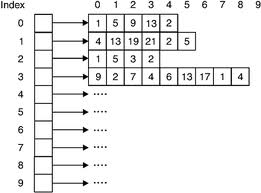 Масиви
Създаване на масив от масиви
Създаването става като на обикновен масив, но всяка от стойностите може да бъде новосъздаден масив, променлива или израз даващ като резултат масив
Пример// създава масив от оценките на учениците в един клас,// като първият индекс е поредният номер на ученика (започващ от 0),// а вторият индекс е поредната оценкаvar studentMarks = [	[6, 6, 3, 5], // за № 0	marksFromKeyboard, // за № 1, marksFromKeyboard – масив	existingMarks.concat(marksFromDatabase) // за № 2, добавяме от БД];
Масиви
Променливата arguments
Съществува в тялото на всяка функция
Прилича на масив от подадените на функцията аргументи
Позволява реализирането на функции с произволен брой параметри
Примерfunction pushMany(array) {	for (var i in arguments) {		if (i > 0) {			array.push(arguments[i]);		}	}}
Масиви
Променливата arguments
Свойството callee – връща описание на извиканата функция
Свойството callee.caller – връща описание на извикващата функция
Пример (свойството name не се поддържа в Internet Explorer)function eeyore() {	var me = arguments.callee;	var they = me.caller;	console.log(they.name + ' called ' + me.name);}function pooh() {	eeyore();}
Масиви – упражнение
Създайте нов файл с наименование „numbers.html”
Създайте нов файл с наименование „numbers.js” и го реферирайте от файла „numbers.html”
Създайте масива „primeNumbers” и напишете функция, която да го попълни с простите числа в интервала [1; 1000)
Оптимизирайте намирането на прости числа така, че търсенето на делители да се извършва само сред прости числа
Създайте масива „fibonacciNumbers” и напишете функция, която да го попълни с числата на Фибоначи в интервала [0; 1000)
Създайте масива „kewlNumbers” и напишете функция, която да го попълни с числата, които се повтарят в масивите „primeNumbers” и „fibonacciNumbers”
Изведете трите масива в конзолата
[Speaker Notes: Числата на Фибоначи са онези числа, за които F(n) = F(n-1) + F(n-2), F(1) = 1, F(0) = 0]
Масиви – упражнение
Създайте нов файл с наименование „student_info.html”
Създайте нов файл с наименование „student_info.js” и го реферирайте от файла „student_info.html”
Създайте масивите „studentNames”, „studentMarks” и „studentAverages”, които да съхраняват списъци с имената на ученици, годишните им оценки по различните предмети и средните им годишни оценки
Напишете скрипт, който въвежда информация за ученик, така че:
Подканва потребителя да въведе имената на ученика и ги добавя в „studentNames”
Подканва потребителя да въведе годишните оценки на ученика разделени с интервал, разделя ги и ги записва като масив в „studentMarks”
Пита потребителя дали иска да въведе информацията за друг ученик (функцията „confirm”)
Ако потребителят избере да въведе информацията за друг ученик, отива в т.1
В масива „studentAverages” записва средните годишни оценки на учениците
Извежда в HTML документа данните в табличен вид
Асоциативни масиви
Какво е „асоциативен масив“?
Структура от данни, от тип Object
Представлява множество от двойки ключ-стойност
Само едно измерение
Обръщението към всяка стойност става по ключ
Могат да бъдат добавяни и премахвани стойности
Характеристики на асоциативните масивите в JavaScript
Референтен тип данни
Асоциативни масиви
Създаване на асоциативен масив
С оператора new и думата Object
Синтаксисnew Object() // празен асоциативен масив
Примерvar studentInfo = new Object()
Асоциативни масиви
Създаване на асоциативен масив
Ключът и стойността за разделени с двуеточие (“:”)
Различните двойки са разделени със запетая (“,”)
Във фигурни скоби се изброяват двойки ключ-стойности
Ключовете могат да са низови
Синтаксис{[низ-1: стойност-1[, низ-2:стойност-2[,…]]]}
Пример// създава асоциативен масив описващ англо-български речникvar dictionary = {	"example": 'I. (n) Пример, образец, модел; II. (n) Назидание, поука, урок; III. (v) Служа за пример, давам като пример',	"excelsior": 'I. (int лат.) (все) по-нагоре! II. (n) фин талаш (за опаковка)'};
Асоциативни масиви
Създаване на асоциативен масив
Ключът и стойността за разделени с двуеточие (“:”)
Различните двойки са разделени със запетая (“,”)
Във фигурни скоби се изброяват двойки ключ-стойности
Ключовете могат да са идентификатори
Синтаксис{[идентификатор-1: стойност-1[, идентификатор-2: стойност-2[,…]]]}
Пример// създава асоциативен масив описващ информация за ученикvar studentInfo = {	names: "Иванчо Марийкин",	marks: [2, 2, 4, 3, 4]};
Асоциативни масиви
Създаване на асоциативен масив
Ключът и стойността за разделени с двуеточие (“:”)
Различните двойки са разделени със запетая (“,”)
Във фигурни скоби се изброяват двойки ключ-стойности
Ключовете могат да са смесени
Синтаксис{[ключ-1: стойност-1[, ключ-2:стойност-2[,…]]]}
Пример// създава асоциативен масив описващ информация за ученикvar studentInfo = {	names: "Иванчо Марийкин",	"marks": [2, 2, 4, 3, 4]};
Асоциативни масиви
Достъпване на елемент от асоциативен масив
След променлива или израз, който връща масива, в квадратни скоби се указва низовият ключ на елемента
Синтаксисмасив[ключ]
Пример// извежда в конзолата превода на думата “example”console.log(dictionary["example"]);
След променлива или израз, който връща масива, и оператора “.”, указва идентификатора на елемента
Синтаксисмасив.ключ
Пример// извежда в конзолата имената на ученикаconsole.log(studentInfo.names);
Асоциативни масиви
Цикъл за обхождане на асоциативен масив (for…in)
Обхожда изброимите елементи на масива
Синтаксисfor (var идентификатор in масив){	съждение-или-блок;}
Примерfor (var key in studentInfo){	console.log('studentInfo["' + key + '"] = ' + studentInfo[key]);}
Асоциативни масиви
Премахване на елемент с оператора delete
Премахва напълно посочения елемент от асоциативния масив
Синтаксисdelete масив.ключdelete масив[ключ]
Пример// премахва елемента с ключ “names”delete studentInfo.names;// премахва елемента с ключ “marks”delete studentInfo["marks"];
Асоциативни масиви
Разлика между обикновените и асоциативните масиви
Асоциативните масиви нямат свойство за определяне на големина
Асоциативните масиви нямат редица методи достъпни при обикновените списъци
Елементите на асоциативните масиви могат да се изтриват с оператора delete
Асоциативни масиви – упражнение
Създайте нов файл с наименование „student_info2.html”
Създайте нов файл с наименование „student_info2.js” и го реферирайте от файла „student_info2.html”
Създайте масива „students”, които да съхраняват информацията за учениците
Напишете скрипт, който въвежда информация за ученик, така че:
Създава асоциативен списък с информация за ученик
Подканва потребителя да въведе имената на ученика и ги добавя с ключ „names”
Подканва потребителя да въведе годишните оценки на ученика разделени с интервал, разделя ги и ги записва с ключ „marks”
Пита потребителя дали иска да въведе информацията за друг ученик (функцията „confirm”)
Ако потребителят избере да въведе информацията за друг ученик, отива в т.1
В масива „students” записва средните годишни оценки на учениците с ключ „average”
Извежда в HTML документа данните в табличен вид
Обекти
Какво е „обектно-ориентирано програмиране“?
Парадигма (подход) в програмирането
Програмният код се разбива на части (обекти)
Обектите се характеризират с данни и функции (характеристики и поведение)
Обектите си взаимодействат – различни начини
Три основни принципа:
Капсулиране
Наследяване
Полиморфизъм
Обектите са организирани в класове, които дават техните особености
Обекти
Какво е „прототипно-базирано програмиране“?
Стил в обектно-ориентираното програмиране
Няма класове, има прототипи
Няма наследяване на класове, има клониране и декориране на прототипи
JavaScript е прототипно-базиран език за програмиране
Вградени обекти
Такива са Object, Array, String и Math
Програмистите могат да създават свои обекти
Вместо класове се дефинират функции
Обекти
Обектите в JavaScript
Обектите са функции и функциите са обекти
Конструктор на обекта е тялото на функцията
Конструктор е кодът изпълняван при създаване на копие на обекта
Данните на обекта са двойки от типа идентификатор-стойност
Реализирани като асоциативен списък
Обекти
Създаване на клас
Със стандартна декларация на функция
Синтаксисfunction име-на-клас([параметър-1[, параметър-2…]]) {	тяло-на-конструктора}
Примерfunction Animal(name) {	console.log('Току-що бе създаден Animal обект с име ' + name);}
Със стандартна декларация на асоциативен масив
Синтаксисиме-на-клас = { };
ПримерAnimal = { };
[Speaker Notes: Използването на декларация на функция дава възможност за деклариране на конструктор, но не дава възможност за деклариране на прототипни променливи
Използването на декларация с асоциативен масив дава възможност за деклариране на прототипни променливи при декларацията, но не дава възможност за деклариране на конструктор.]
Обекти
Достъпване на прототипа на клас
Със специалното свойство на класа prototype
Синтаксисиме-на-клас.prototypeиме-на-клас["prototype"]
ПримерAnimal.prototypeAnimal["prototype"]
Обекти
Добавяне на свойства към прототип
Добавените към прототипа свойства се споделят от всички копия на прототипа
По същите начини като добавяне на стойности към асоциативен масив
Синтаксисиме-на-клас.prototype.име-на-свойство = стойност-или-изразиме-на-клас["prototype"].име-на-свойство = стойност-или-изразиме-на-клас.prototype["име-на-свойство"] = стойност-или-изразиме-на-клас["prototype"]["име-на-свойство"] = стойност-или-израз
ПримерAnimal.prototype.makeSound = function() {	console.log('…');}
Обекти
Премахване на свойства от прототип
Премахнатите от прототипа свойства се премахват от всички копия на прототипа
По същите начини като премахване на стойности от асоциативен масив
Синтаксисdelete име-на-клас.prototype.име-на-свойствоdelete име-на-клас["prototype"].име-на-свойствоdelete име-на-клас.prototype["име-на-свойство"]delete име-на-клас["prototype"]["име-на-свойство"]
Примерdelete Animal.prototype.makeSound;
Обекти
Добавяне на свойства към обекта
Добавено към обекта свойство се добавя само за текущото копия
По същите начини като добавяне на стойности към асоциативен масив
Синтаксисиме-на-обект.име-на-свойство = стойност-или-изразиме-на-обект["име-на-свойство"] = стойност-или-израз
Примерanimal.makeSound = function() {	console.log('Бау!');}
Обекти
Премахване на свойства от обект
Премахнато от обекта свойство се премахва само от текущото копие
По същите начини като премахване на стойности от асоциативен масив
Синтаксисdelete име-на-обект.име-на-свойствоdelete име-на-обект["име-на-свойство"]
Примерdelete animal.makeSound;
Обекти
Запазената дума this
Има различна стойност според контекста
Връща обекта, представляващ настоящия контекст
Според случая, контекстът приема следните стойности:
В глобалния контекст – текущия прозорец
В изпълняван от функцията eval код
При директно извикване – не се променя
При индиректно извикване – все едно е в глобалния контекст
В кода на функция
Ако функцията е свойство на обект – обекта, в който е функцията
В някои от вградените функции – подава се като аргумент
В останалите случаи – все едно е в глобалния контекст
[Speaker Notes: Вградените функции, които приемат контекста като параметър са:
Function.prototype.apply(thisArg, argArray)
Function.prototype.call(thisArg[, arg1[, arg2[, ...]]])
Function.prototype.bind(thisArg[, arg1[, arg2[, ...]]])
Array.prototype.every(callBackFn[, thisArg])
Array.prototype.some(callBackFn[, thisArg])
Array.prototype.forEach(callBackFn[, thisArg])
Array.prototype.map(callBackFn[, thisArg])
Array.prototype.filter(callBackFn[, thisArg])]
Обекти
Добавяне на свойства към обекта в конструктора
В конструктора могат да бъдат добавени свойства с използване на запазената дума this
Синтаксисthis.име-на-свойство[ = стойност-или-израз]this["име-на-свойство"][ = стойност-или-израз]
Примерfunction Animal(name) {	// създава свойството _name и му дава стойност от параметъра	this._name = name;	this.getName = function() {		return this._name;	}	console.log('Току-що бе създаден Animal обект с име ' + name);}
Обекти
Наследяване
Класовете могат да се декларират така, че те (наследниците) да наследяват свойствата на други класове (родители)
Наследниците могат да добавят и премахват наследените от родителите свойства
Наследяването се реализира чрез копиране на прототипи
Реализация на наследяването
Създаваме функция/асоциативен списък клас-наследник
Подменяме прототипа ѝ с обект от клас клас-родител
Подменяме конструктора в прототипа на клас-наследник с нов
В конструктора на клас-наследник се осъществява извикване към конструктора на клас-родител
Обекти
Наследяване
Примерfunction Animal(name) {	this._name = name;}// създаваме обща за всички обекти от клас Animal функция getNameAnimal.prototype.getName = function() {	return this._name;}// създаваме клас Dog с конструкторDog = function (name) {	Animal.prototype.constructor.call(this, name);}// подменяме прототипа на Dog с този на AnimalDog.prototype = new Animal();// възстановяваме конструктора на DogDog.prototype.constructor = Dog;
Обекти
Проверка за наследници
Често се налага проверка дали един обект наследява друг обект
Запазената дума instanceof
Синтаксисобект instanceof конструктор
Примерvar animal = new Animal('Sparky'); console.log(animal instanceof Animal);console.log(animal instanceof Dog);var dog = new Dog('Barky');console.log(dog instanceof Animal);console.log(dog instanceof Dog);console.log(Dog.prototype instanceof Animal);
Обекти
Методът Object.create (ECMAScript 5.1+)
Създава обект с подаден прототип (и свойства)
СинтаксисObject.create(прототип[, асоциативен-списък-от-свойства])
Примерvar animal = Object.create(Animal.prototype, {	"_name": 'Кучо',	"_age": 3,	"_sound": 'Джаф!'});
Обекти
Наследяване с Object.create (ECMAScript 5.1+)
Примерfunction Animal(name) {	this._name = name;}// създаваме обща за всички обекти от клас Animal функция getNameAnimal.prototype.getName = function() {	return this._name;}// създаваме клас Dog с конструкторDog = function (name) {	Animal.prototype.constructor.call(this, name);}// създаваме нов обект с подаден прототипDog.prototype = Object.create(Animal.prototype);// възстановяваме конструктора на DogDog.prototype.constructor = Dog;
Обекти
Обобщение на малко терминология
Функция – член на типа Object, наследник на стандартния вграден конструктор Function
Вградена функция – вграден обект, който е функция
Свойство – асоциация между наименование и стойност, която е част от обект
Метод – функция, която е стойност на свойство
Вграден метод – метод, който е вградена функция
Собствено свойство – свойство директно съдържано от обект
Наследено свойство – свойство на обект, което не негово собствено, а собствено или наследено от прототипа му
Обекти – упражнение
Създайте нов файл с наименование „cosmos.html”
Създайте нов файл с наименование „cosmos.js” и го реферирайте от файла „cosmos.html”
Създайте клас „CelestialBody” със свойства „_name”, „_coordinates”, „_mass” и „_age”, както и конструктор, който приема като параметър „name”
Наследете класа „CelestialBody” с клас „Sun“ със свойства „_isSupernova” и „_metallicity”, както и конструктор, който приема като параметри „name” и „isSupernova”
Наследете класа „CelestialBody” с клас „Planet“ със свойства „_sun” и „_hasAtmosphere”, както и конструктор, който приема като параметри „name”, „sun” и „hasAtmosphere”
Подменете метода „toLocaleString” в прототипа на „CelestialBody”, така че да върне низ с информацията за съответния обект
Създайте масив от няколко различни „Sun“ и „Planet“ обекта и изведете в информацията от метода „toLocaleString” за всички елементи в масива
Document Object Model (DOM)
Какво е „Document Object Model”?
Програмен интерфейс за връзка с HTML и XML документи
Структурирано йерархично представяне на документа
Структурата и свойствата в DOM мога да бъдат променяни
Промяната може да промени структурата, съдържанието и оформлението на документа
Свързващо звено между документа и езика за програмиране
Document Object Model (DOM)
Какво е „Document Object Model”?
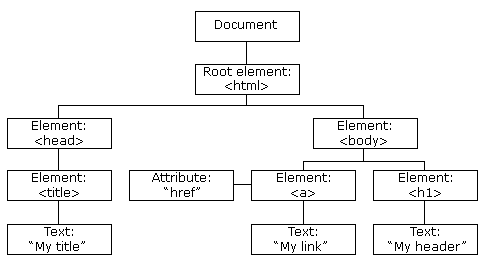 Document Object Model (DOM)
Основни положения в Document Object Model
Структурата е обектно-ориентирана
Всичко в Document Object Model е вид възел (Node)
Документът, като такъв, е документен възел
Всички елементи са елементни възли
Всички атрибути са атрибутни възли
Текстът в елементите са текстови възли
Коментарите са коментарни възли
Всеки вид възел има своите свойства и методи
Document Object Model (DOM)
Йерархия на класовете в Document Object Model
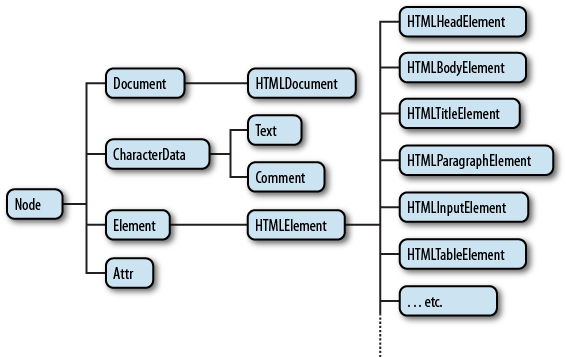 Document Object Model (DOM)
Интерфейсът Node
Представлява възел, основен обект за Document Object Model
Основни свойства
Свойството attributes – масив от атрибутите на възела
Свойството childNodes – масив от подвъзли
Свойството firstChild – първи подвъзел
Свойството lastChild – последен подвъзел
Свойството nextSibling – следващ възел на същото ниво
Свойството nodeType – указва вида на възела
Свойството parentNode – родителски възел
Свойството previousSibling – предишен възел на същото ниво
Document Object Model (DOM)
Интерфейсът Node
Представлява възел, основен обект за Document Object Model
Основни методи
Методът appendChild – добавя подвъзел към списъка подвъзли
Методът cloneNode – клонира възела
Методът removeChild – премахва подвъзел от списъка подвъзли
Методът replaceChild – подменя подвъзел в списъка подвъзли
Document Object Model (DOM)
Интерфейсът ParentNode
Представлява възел, който може да има подвъзли
Основни свойства и методи
Свойството children – списък от всички елементи, на които възелът е родител
Свойството childElementCount – брой елементи във възела
Свойството firstElementChild – първият елемент, подвъзел на възела
Свойството lastElementChild – последният елемент, подвъзел на възела
Document Object Model (DOM)
Интерфейсът ChildNode
Представлява възел, който може да има родителски възел
Основни свойства и методи
Свойството previousElementSibling – предишен елемент в списъка с елементи на родителския възел
Свойството nextElementSibling – следващ елемент в списъка с елементи на родителския възел
Методът remove – премахва възела от списъка с подвъзли на родителя
Методът before – вмъква подаден списък от възли преди настоящия възел в списъка от подвъзли на родителя
Методът after – добавя подаден списък от възли след настоящия възел в списъка от подвъзли на родителя
Document Object Model (DOM)
Интерфейсът EventTarget
Представлява обект, който може да получава събития от DOM
За едно събитие могат да се „абонират“ получатели
При възникване на събитие, „абонатите“ се уведомяват последователно
Последен в списъка е браузерът с подразбиращо се поведение
Основни свойства и методи
Методът addEventListener – към списъка със „получатели“ на събития, добавя функция, която да обработва определено събитие
Методът removeEventListener – от списъка със „получатели“ на събития, премахва функция, която обработва определено събитие
Методът dispatchEvent – предизвиква случването на определено събитие, известявайки последователно списъка от „получатели“
Document Object Model (DOM)
Интерфейсът Element
Специфичен тип възел, съответстващ на елемент в документа
Наследява свойствата на Node и EventTarget, имплементира ParentNode и ChildNode
Основни свойства
Свойството className – съдържа низ представляващ класа на елемента
Свойството clientHeight – вътрешна височина на елемента
Свойството clientTop – широчина на горната рамка на елемента
Свойството clientLeft – широчина на лявата рамка на елемента
Свойството clientWidth – вътрешна широчина на елемента
Свойството id – съдържа низ представляващ идентификатора на елемента
Свойството innerHTML – HTML код на съдържанието на елемента
Свойството outerHTML – HTML код на елемента и съдържанието му
Свойството tagName – наименованието на тага, с който е дефиниран елементът
[Speaker Notes: Въпреки че спецификацията изисква className да е дефиниран за Element, Gecko-базираните браузери имплементират това свойство само за интерфейса HTMLElement]
Document Object Model (DOM)
Интерфейсът Element
Специфичен тип възел, съответстващ на елемент в документа
Наследява свойствата на Node и EventTarget, имплементира ParentNode и ChildNode
Основни методи
Методът getAttribute – връща стойността на атрибута с посочено наименование
Методът getElementsByClassName – връща списък с елементите от посочен клас
Методът getElementsByTagName – връща списък с елементите с посочен таг
Методът hasAttribute – проверява дали е деклариран атрибут с посочено наименование
Методът setAttribute – установява стойност на посочен атрибут
Методът insertAdjacentHTML – обработва текст като HTML/XML и го вмъква на посочена позиция
Document Object Model (DOM)
Интерфейсът Document
Входна точка към съдържанието на страницата
Предоставя функционалността глобална за документа
Основни свойства и методи
Свойството documentElement – елемента съответстващ на документа. За HTML документи това е HTML елемент
Свойството documentURI – адрес (URL) на документа
Методът createAttribute – създава нов атрибутен възел
Методът createCDATASection – създава нова CDATA секция
Методът createComment – създава нов коментарен възел
Методът createElement –  създава нов елементен възел
Методът createTextNode – създава нов текстов възел
Методът getElementsByClassName – взима всички елементи от посочен клас
Методът getElementsByTagName – взима всички елементи с посочен таг
Document Object Model (DOM)
Интерфейсът GlobalEventHandlers
Описва манипулаторите на събития (event handlers) общи за множество интерфейси
Основни манипулатори на събития
Свойството onfocus – фокусиране на съответния обект
Свойството onchange – промяна на съдържанието
Свойството onclick – настискане (с мишка или клавиатура)
Свойството oncontextmenu – извеждане на контекстно меню
Свойството onkeypress – натискане на клавиш от клавиатурата
Свойството onload – приключило зареждане
Свойството onshow – показване
Свойството onsubmit – изпращане (обикновено на форма)
[Speaker Notes: Можем да споменем още ondblclick, onkeydown и onkeyup,  както и onmousedown и onmouseup.
За целита на drag ‘n drop, се използват ondrag, ondragend, ondragenter, ondragexit, ondragleave, ondragover, ondragstart, ondrop.]
Document Object Model (DOM)
Обектът CSSStyleDeclaration
Описва множество от двойки CSS свойство-стойност
Свойствата му съответстват на различните CSS свойства, а стойностите им – на стойностите на CSS свойствата
Document Object Model (DOM)
Интерфейсът HTMLElement
Специфичен тип възел, съответстващ на елемент в HTML документ
Наследява свойствата на Element и GlobalEventHandlers
Основни свойства и методи
Свойството style – CSSStyleDeclaration обект представляващ от CSS двойки свойство-стойност
Свойството title – низ появяващ се при заставане на мишката над елемента
Методът click – изпраща събитие за натискане на елемента
Методът focus – установява фокус над елемента
Document Object Model (DOM)
Разширения на Document за HTML документи
Основни свойства и методи
Свойството body – дава <body> елемента на документа
Свойството cookie – взима разделени с „;“ бисквитки или установява бисквитка
Свойството forms – декларираните в документа форми
Свойството head – дава <head> елемента на документа
Свойството location – Location обект описващ местоположението на документа
Свойството referrer – адрес (URL) на страницата, от която се е стигнало до документа
Свойството title – низ представляващ заглавие на документа
Свойството URL – адрес (URL) на документа
Методът getElementsByName – взима всички елементи с посочено наименование
Методът getSelection – Selection обект, който описва маркирания текст
Методът hasFocus – връща true, ако фокусът се намира някъде в документа
Методът write – изписва посочения текст в документа
Document Object Model (DOM)
Обектът Window
Отправна точка за достъп до Domain Object Model
Имплементира GlobalEventHandlers
Достъпен чрез глобалната променливата window
Променливата window се явява глобален контекст и съдържа всички глобални променливи (в т.ч. самата window) и функции
Основни свойства и методи
Свойството location – обект даващ достъп до местоположението на текущия документ
Свойството history – обект даващ достъп до „историята“ на текущата сесия 
Свойството document – обект даващ достъп до текущия документ и имплементира интерфейсите Document и Node
Методите alert, confirm и prompt
Document Object Model (DOM)
Обработка на събития свързани с елемент
На атрибута за събитие се присвоява стойност
Стойността тяло на анонимна функция
Първи аргумент е елементът, който е бил обект на събитието
Той е и контекст на извикването и съответно стои зад запазената дума this
Уведомяването за настъпване на събитията може да бъде прекъснато и подразбиращото се поведение на браузера - възпрепятствано, ако функцията или кодът в атрибута за събитие върне false
Document Object Model (DOM)
Обработка на събития свързани с елемент
На атрибута за събитие се присвоява стойност
Пример<a href="http://acad.david.bg/"	onclick="return confirm('Do you really want to go there?')">	ДАВИД академия</a>
Document Object Model (DOM)
Манипулиране на свойствата на елемент
Трябва да разполагаме с обекта, който го представлява
След като разполагаме с елемента, свойствата на елемента могат да бъдат четени и променяни
Промяната на свойствата може да се отрази на външния вид, положението и поведението на съответния елемент в браузера
Document Object Model (DOM)
Манипулиране на свойствата на елемент
Трябва да разполагаме с обекта, който го представлява
Можем да вземем обекта със запазената дума this, когато обработваме събитие
Пример<input type="button"	value="Click me!"	onclick="this.value = 'Thank you!'" />
Document Object Model (DOM)
Манипулиране на свойствата на елемент
Трябва да разполагаме с обекта, който го представлява
Можем да потърсим елемента по идентификатор в документа (идентификаторите трябва да са уникални)
Пример<label for="url">URL:</label><input id="url" type="text" /><input type="button"	value="Go"	onclick="window.location = 		document.getElementById('url').value" />
Document Object Model (DOM)
Манипулиране на свойствата на елемент
Трябва да разполагаме с обекта, който го представлява
Можем да потърсим елемента по наименование на класа му
Пример<div class="box-a">Box ?</div><div class="box-b">Box ?</div><div class="box-a">Box ?</div><script>var elements = document.getElementsByClassName('box-a');for (var i = 0; i < elements.length; i++) {	var element = elements[i];	element.innerHTML = 'Box A';}</script>
Document Object Model (DOM)
Манипулиране на свойствата на елемент
Трябва да разполагаме с обекта, който го представлява
Можем да потърсим елемента по наименование на тага му
Пример<div class="box-a">Box ?</div><div class="box-b">Box ?</div><div class="box-a">Box ?</div><script>var elements = document.getElementsByTagName('div');for (var i = 0; i < elements.length; i++) {	var element = elements[i];	element.innerHTML = 'Box';}</script>
Document Object Model (DOM)
Създаване и добавяне на елемент
Можем да създаваме елементи и да ги добавяме към други елементи
Пример<div id="box">Box</div><script>var element = document.createElement('a');element.href = 'http://acad.david.bg/';element.innerHTML = 'ДАВИД академия';var box = document.getElementById('box');box.appendChild(element);</script>
Document Object Model (DOM)
Премахване на елемент
Можем да премахваме елементи
Пример<div id="box">	 <a href="http://google.com/">Google</div></div><script>var box = document.getElementById('box');var elements = box.getElementsByTagName('a');for (var i = 0; i < elements.length; i++) {	var element = elements[i];	box.removeChild(element);}</script>
Document Object Model (DOM)
Подменяне на елемент
Можем да подменим един елемент с друг
Пример<div id="box">	 <a href="http://acad.david.bg/">ДАВИД академия</div></div><script>var box = document.getElementById('box');var elements = box.getElementsByTagName('a');for (var i = 0; i < elements.length; i++) {	var oldElement = elements[i];	var newElement = document.createElement('a');	newElement.href = 'http://acad.david.bg/';	newElement.innerHTML = 'ДАВИД академия';	box.replaceChild(newElement, oldElement);}</script>
Document Object Model (DOM)
Обобщение на някои възможности
Елементите могат да бъдат променяни – тяхното съдържание, техните свойства, техните атрибути
Елементите могат да бъдат добавяни/премахвани/подменяни
Елементите могат да бъдат размествани, украсявани, скривани, показвани…
Document Object Model (DOM) – упражнение
Създайте нов файл с наименование „student_info3.html”
Създайте нов файл с наименование „student_info3.js” и го реферирайте от файла „student_info3.html”
В „student_info3.html” добавете таблица с форма за попълване на данни за ученик – име, презиме, фамилия, списък от оценки. Добавете също така празна таблица с ID „studentTable”
В „student_info3.js” добавете масив от информация за ученици „students”, функция „addStudent” за добавяне на ученик в списъка, изчисляване и записване на средния му успех, както и функция „showStudents” за извеждане на информацията за учениците в списъка в таблицата с ID „studentTable”
При натискане на бутон „Добави“, към списъка да се добави ученик с попълнената във формата информация и да се опресни таблицата „studentTable”
jQuery
Какво е “jQuery”?
jQuery (www.jquery.com)е JavaScript библиотека от функции
Обектът jQuery е централен в jQuery библиотеката
Обектът jQuery е обвивка около един или повече DOM елемента
Обектът jQuery дава функции за значително по-лесна работа манипулация на DOM
Обектът jQuery дава функции за работа с данни и с мрежата
Обектът jQuery може да бъде разширяван с допълнителни функции
jQuery
Първи стъпки в jQuery
Включване на jQuery в страница
Чрез изтегляне на jQuery библиотеката и реферирането му в страницата<script type="text/javascript" src="jquery.min.js"></script>
Чрез реферирането му директно от предпочитана мрежа за предоставяне на съдържание – CDN (Content Delivery Network)<script type="text/javascript"	src="//code.jquery.com/jquery-2.1.1.min.js"></script><script type="text/javascript"	src="//ajax.googleapis.com/ajax/libs/jquery/2.1.1/jquery.min.js"></script><script type="text/javascript"	src="//ajax.aspnetcdn.com/ajax/jQuery/jquery-2.1.1.min.js"></script>
Обектът jQuery има стандартен съкратен запис – $
Много от методите приемат функции като параметри
jQuery
Прихващане зареждането на DOM
Добре е изпълнението на скриптовете да започне, след като DOM е напълно зареден и готов за използване
$(функция) – задава функция, която да се изпълни, след като DOM е напълно зареден и готов за използване
Пример$(function () {	alert('DОМ е готов. Ти си на ход!');});
jQuery
Обвиване на обект(и) с jQuery обект
$(селектор[, контекст]) – връща jQuery обвивка около намерени по посочен селектор елементи
Селекторът е същият като тези използвани в CSS
Търсенето става в целия документ, освен ако не е посочен контекст (DOM елемент, документ или jQuery обект)
Примерvar header = $('header');var sectionDates = $('section .date');var logo = $('#logo');
$(елемент) – връща jQuery обвивка около подаден DOM елемент
Примерvar logo = $(document.getElementById('logo'));
jQuery
Обвиване на обект(и) с jQuery обект
$(масив-от-елементи) – връща jQuery обвивка около подаден масив от DOM елементи
Примерvar paragraphs = $(document.getElementsByTagName('p'));
$(обект) – връща jQuery обвивка около обикновен обект
Малък набор от операции се поддържат върху обикновени обекти
Примерvar test = $({"Pi": Math.PI});
$(jQuery-обект) – клонира jQuery обект
Когато се направи клонинг на съществуващ jQuery обект, който сочи към същите DOM елементи, като оригиналния
jQuery
Създаване на елементи с jQuery
$(html[, документ]) – създава DOM елементи от подадения HTML (в подадения документ) и създава jQuery обвивка около тях
Ако подаденият низ не прилича на HTML, се интерпретира като селектор (вж. Обвиване на обекти с jQuery обект
Примерvar jqObject = $('<p class="title">jQuery Rocks</p>');
$(html, атрибути) – създава DOM елементи от подадения HTML с подадени (под формата на обект) атрибути, събития и методи, които да подаде на новосъздадения обект
Примерvar jqObject = $('<p class="title">jQuery Rocks</p>',	{"font-weight": 'bold'});
jQuery
Методи за манипулиране на атрибутите на елемент
attr – взима или присвоява стойността на посочен атрибут на избрания елемент
val – взима или присвоява стойността на value атрибута на избрания елемент
Методи за управление на външния вид
show, hide и toggle – показва, скрива и превключва видимостта на избрания елемент
addClass и removeClass – добавя и премахва клас от избрания елемент
css – взима или присвоява стойността на style атрибута на избрания елемент
jQuery
Mетоди на манипулиране на структурата на документа
text и html – връщат или присвояват комбинираното текстово съдържание и HTML съдържанието на избрания елемент
append и prepend – вмъква елемент в DOM след и преди избрания елемент
appendTo – добавя избрания елемент към списъка от поделементи на посочен елемент
before и after – вмъква посочено в аргумент съдържание преди и след всеки от избраните елементи
insertBefore и insertAfter – вмъква всеки от посочените елементи преди и след избрания елемент
jQuery
Методи за реализиране на ефекти
аnimate – “анимира“ посочени CSS свойства на избрания елемент към посочени стойности
fadeIn, fadeOut, fadeTo и fadeToggle – изменят прозрачността на избрания елемент
slideUp, slideDown, slideToggle – скриват, показват и превключват видимостта на избрания елемент с плъзгащо движение
jQuery
Методи за работа със събития
on и off – закачва се и се откачва от събитие за избрания елемент
one – закачва се за еднократно изпълнение при възникване на събитие за избрания елемент
event.stopPropagation – спира прихващането на събитието нагоре по DOM дървото
event.preventDefault – възпрепятства подразбиращото се действие на браузера
ready – указва функция, която да се изпълни при пълно зареждане на DOM. Методът е валиден само за документа
click – абонира се за събитието “click” на избрания елемент, или го предизвиква
…
jQuery
Методи за работа с AJAX (Asynchronous JavaScript and XML)
Помощни методи
data – взима или съхранява данни асоциирани с елемента или избраните елементи
each – изпълнява посочена функция върху всеки елемент от избрано множество от елементи
toArray – превръща избраните елементи в масив
parseHTML – превръща форматиран като HTML низ и го превръща в  DOM възли
parseJSON – превръща форматиран като JSON низ и го превръща в JavaScript обект
parseXML – превръща форматиран като XML низ и го превръща в XML документ
jQuery – упражнение
Създайте нов файл с наименование „traffic_lights.html”
Създайте нов файл с наименование „traffic_lights.css” и го реферирайте от файла „traffic_lights.html”. Във файла добавете следния CSS клас:



В „traffic_lights.html” реферирайте jQuery от някой от достъпните CDN сървъри
Създайте нов файл с наименование „traffic_lights.js” и го реферирайте от файла „traffic_lights.html”.
Направете кутийка с черен (#000000) фон и три кръга (кутийки от клас „circle” в нея съответно с червен (#b80021), жълт (#de9400) и зелен (#3a6100) фон, стиловете на които също да бъдат в съответните класове
Направете функция „pulse“, която, използвайки функцията animate на jQuery, кара подадени като асоциативен списък свойства да „пулсира“ в подадени граници
Извикайте функцията „pulse“ за трите цветни кутийки, така че да непрозрачността им (свойството „opacity”) да „пулсира“ в граници от 0 до 1
Анимацията да се повтаря, докато не бъде натисната на черната кутийка
.circle {
	width: 100px; height: 100px; border-radius: 50px;	line-height: 100px; font-size: 20px; text-align: center;
}
[Speaker Notes: Може да се използва следната функция:function pulse(obj, duration, easing, fromProperties, toProperties, isStoppedFunc) {	obj.animate(toProperties, duration, easing, function() {		if (!isStoppedFunc || !isStoppedFunc()) {			pulse(obj, duration, easing, toProperties, fromProperties, isStoppedFunc);		}	});}]
Въпроси?
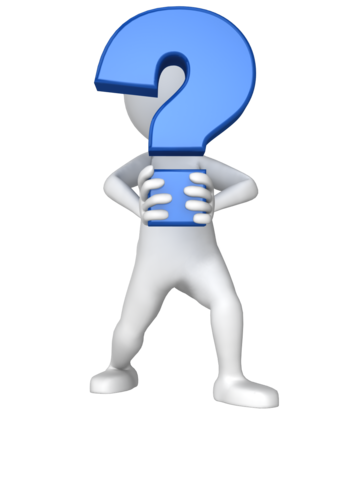 Благодаря!
Валери Дачев
valery@david.bg
@vdachev
https://facebook.com/vdachev
ДАВИД академия
acad@david.bg
http://acad.david.bg/
@david_academy
https://facebook.com/DavidAcademy